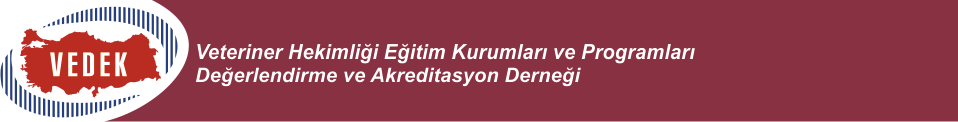 Ulusal Akreditasyon İşlem ve Usullerindeki Temel Standartlar
Dr. Öğr. Üyesi Gözde YÜCEL TENEKECİ
TEMEL STANDARTLAR
Standart 1: Amaçlar, Organizasyon ve Kalite Güvence PolitikasıStandart Standart 2: Finans Durumu
Standart 3: Müfredat
Standart 4: Tesisler ve Ekipmanlar
Standart 5: Hayvan Kaynakları ve Hayvansal Kökenli Öğretim Materyali
Standart 6: Öğrenme Kaynakları
Standart 7: Öğrenci Kabul, İlerleme ve Refah
Standart 8: Öğrenci Değerlendirmesi
Standart 9: Akademik ve Destek Personeli
Standart 10: Araştırma Programları, Sürekli ve Lisansüstü eğitim
Standart 4: Tesisler ve Ekipmanlar
Tesisler; fiziki yapısı ve internet erişimi dahil tüm yönleri ile öğrenmeye elverişli bir ortama sahip olmalıdır. 
Strateji
Program
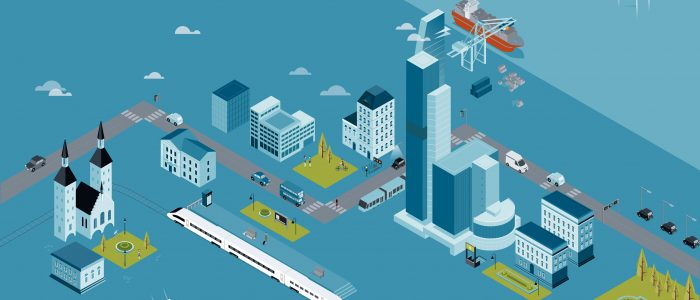 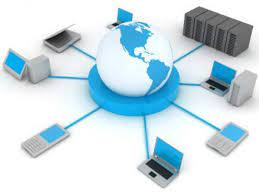 [Speaker Notes: Kurumun, binalarını ve ekipmanını korumak ve iyileştirmek için  açık bir strateji ve programı bulunmalıdır.]
Standart 4: Tesisler ve Ekipmanlar
Tesisler; sağlık, güvenlik, biyogüvenlik-biyogüvenilirlik ve Tarım ve Orman Bakanlığı 5996, 5199 sayılı yasalarla ilgili hayvan refahı ve bakımı standartları dahil olmak üzere ilgili tüm mevzuata uymak zorundadır.
Standart 4: Tesisler ve Ekipmanlar
Ders salonları
laboratuvarları, 
eğitim odaları, 
klinikler ve 
      yeterli sayı ve büyüklükte   donanımlı olmalı ve iyi korunmalıdır. 
Tesisler,kayıtlı öğrenci sayısına göre uyarlanmalıdır.
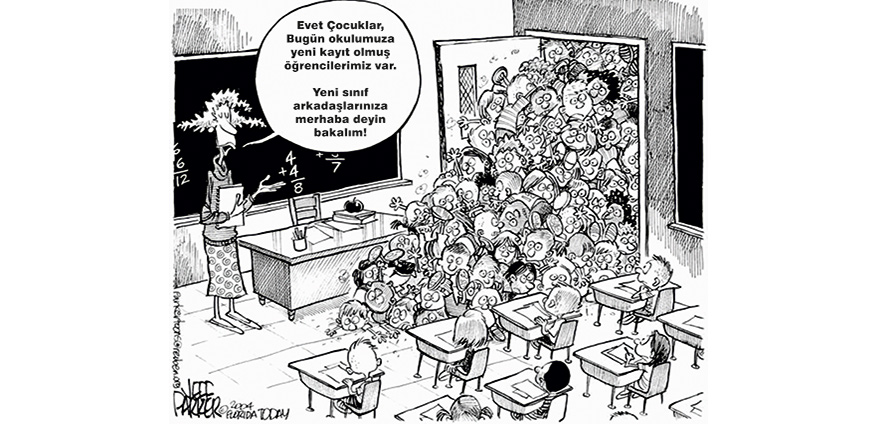 [Speaker Notes: Ders salonları, laboratuvarları, eğitim odaları, klinikler ve diğer eğitim alanları, öğretimamaçları için yeterli sayı ve büyüklükte donanımlı olmalı ve iyi korunmalıdır. 
Tesisler,kayıtlı öğrenci sayısına göre uyarlanmalıdır.]
Standart 4: Tesisler ve Ekipmanlar
Öğrenciler 
                       yeterli ve uygun 
çalışma, 
kendi kendine öğrenme, 
rekreasyon, 
kilitli dolap, 
sıhhi ve yemek hizmetleri olanaklarına 
                   erişime sahip olmalıdır.
[Speaker Notes: Bürolar, öğretim hazırlığı ve araştırma laboratuvarları, akademik ve destekpersonelinin ihtiyaçları için yeterli olmalıdır.]
Standart 4: Tesisler ve Ekipmanlar
Bürolar, 
öğretim hazırlığı
araştırma laboratuvarları, 

     akademik ve destek  personelinin ihtiyaçları için 
                          yeterli olmalıdır.
Standart 4: Tesisler ve Ekipmanlar
tüm öğrencilere uygulamalı eğitim verilmesini sağlamak ve kayıtlı öğrenci sayısınayetecek şekilde düzenlenmiş olmalı,
yüksek standartlarda olmalı, bakımlı ve amaca uygun olmalı,
iyi hayvancılık, refah ve yönetim uygulamalarını teşvik etmeli,
ilgili biyogüvenliği ve biyogüvenilirliği sağlamalı,
öğrenmeyi geliştirmek için tasarlanmalıdır.
Hayvancılık tesisleri
Hayvan barınağı
Temel klinik öğretim olanakları
Donanımları
[Speaker Notes: Kurumun hayvancılık tesisleri, hayvan barınağı, temel klinik öğretim olanakları vedonanımları:- tüm öğrencilere uygulamalı eğitim verilmesini sağlamak ve kayıtlı öğrenci sayısınayetecek şekilde düzenlenmiş olmalı,- yüksek standartlarda olmalı, bakımlı ve amaca uygun olmalı,- iyi hayvancılık, refah ve yönetim uygulamalarını teşvik etmeli,- ilgili biyogüvenliği ve biyogüvenilirliği sağlamalı,- öğrenmeyi geliştirmek için tasarlanmalıdır.]
Standart 4: Tesisler ve Ekipmanlar
Temel klinik öğretim olanakları, pet ve hospitalize edilen hayvanlar için 7 gün 24 saat hizmet veren acil servise sahip bir VEUH ile sağlanmalıdır.
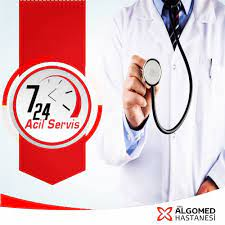 Standart 4: Tesisler ve Ekipmanlar
Kurum, eğitim standardı veklinik araştırma standartlarının tüm TVHEDS Standartları ile uyumlu olduğunu açıkçagösterebilmelidir. 
Araştırma ve kanıta dayalı klinik eğitimler bulunmalıdır.
[Speaker Notes: Kurum, eğitim standardı ve klinik araştırma standartlarının tüm TVHEDS Standartları ile uyumlu olduğunu açıkça gösterebilmelidir.
 Örneğin; Klinik araştırmalarla ilgili kalite güvence süreçlerini gerçekleştirmek üzere tesisler, hasta hayvan ve personel ile öğrenciler için ders vermekve değerlendirmek üzere eğitilmiş akademik personel tarafından uygulanan ve denetlenen araştırma ve kanıta dayalı klinik eğitimler bulunmalıdır]
Standart 4: Tesisler ve Ekipmanlar
VEUH içinde tek tırnaklı hayvanlar ile çiftlik hayvanları için acil servis hizmetleri mevcut değilse, ambulans hizmetleri verilmelidir. 
Kurum, özel sektördeki en iyi eğitim klinikleri standartlarını sağlamak üzere en iyilerle karşılaştırılabilir veya onlara ulaşabilir düzeyde olmalıdır.
[Speaker Notes: VEUH ve müfredatla ilgili olan hastaneler, uygulamalar ve tesisler (Fakülte DışıUygulama Eğitimi, DPE dahil) ilgili Ulusal Uygulama Standartları’nı (Tarım ve OrmanBakanlığı’nın ilgili hastane, tıbbi ilaçlar, laboratuvar vs ruhsatlandırmaları)karşılamalıdır.]
Anestezi
Ameliyatlar
Klinik patoloji
Eczane
Tanısal görüntüleme
Yoğun/kritik bakım
Ambulans hizmetleri
Tedavi odaları
Nekropsi salonları
[Speaker Notes: Kurum öğrencilerin tanısal görüntüleme, anestezi, klinik patoloji, yoğun / kritik bakım,ameliyatlar ve tedavi odaları, ambulans hizmetleri, eczane ve nekropsi salonları gibiimkânlara sahip ancak bunlarla sınırlı olmamak üzere çok çeşitli tanı ve tedavi olanaklarınaerişmesini sağlamalıdır.]
Standart 4: Tesisler ve Ekipmanlar
Bulaşıcı hastalıkları olan hayvanların izolasyonu ve barındırılma ihtiyacını karşılamak içinuygun izolasyon tesisleri bulunmalıdır. 
Havalandırılmalı, 
Bakımı yapılmalı ve çalıştırılmalıdır.
Hayvan türlerine uygun olmalıdır.
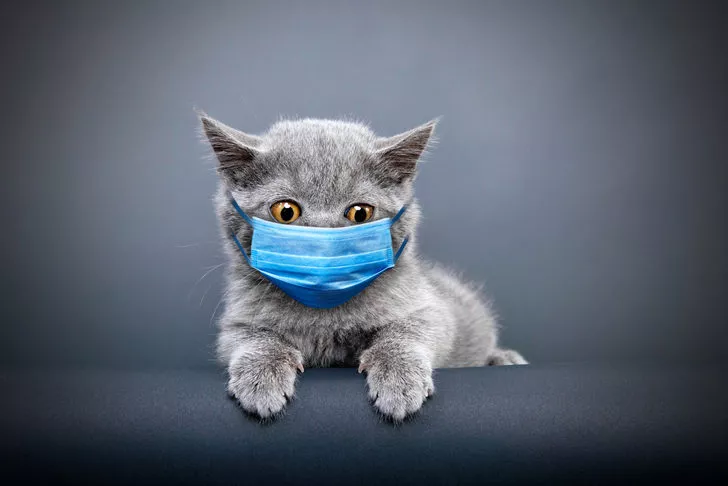 [Speaker Notes: Bulaşıcı hastalıkları olan hayvanların izolasyonu ve barındırılma ihtiyacını karşılamak içinuygun izolasyon tesisleri bulunmalıdır. Bu tür izolasyon üniteleri, bulaşıcı etkenlerinyayılmasının önlenmesi için güncel yöntemlere uygun olarak hayvan bakımını sağlamakiçin uygun şekilde inşa edilmeli; havalandırılmalı, bakımı yapılmalı ve çalıştırılmalıdır.VEUH'de yaygın olarak bulunan tüm hayvan türlerine uygun olmalıdır.]
Standart 4: Tesisler ve Ekipmanlar
Uygulama çiftliği,  
tek tırnaklı-çiftlik hayvanların olduğu,                  veya anlaşmalı eşdeğer tesisler için    gezici klinik hizmetlerine 
                               sahip olmalıdır
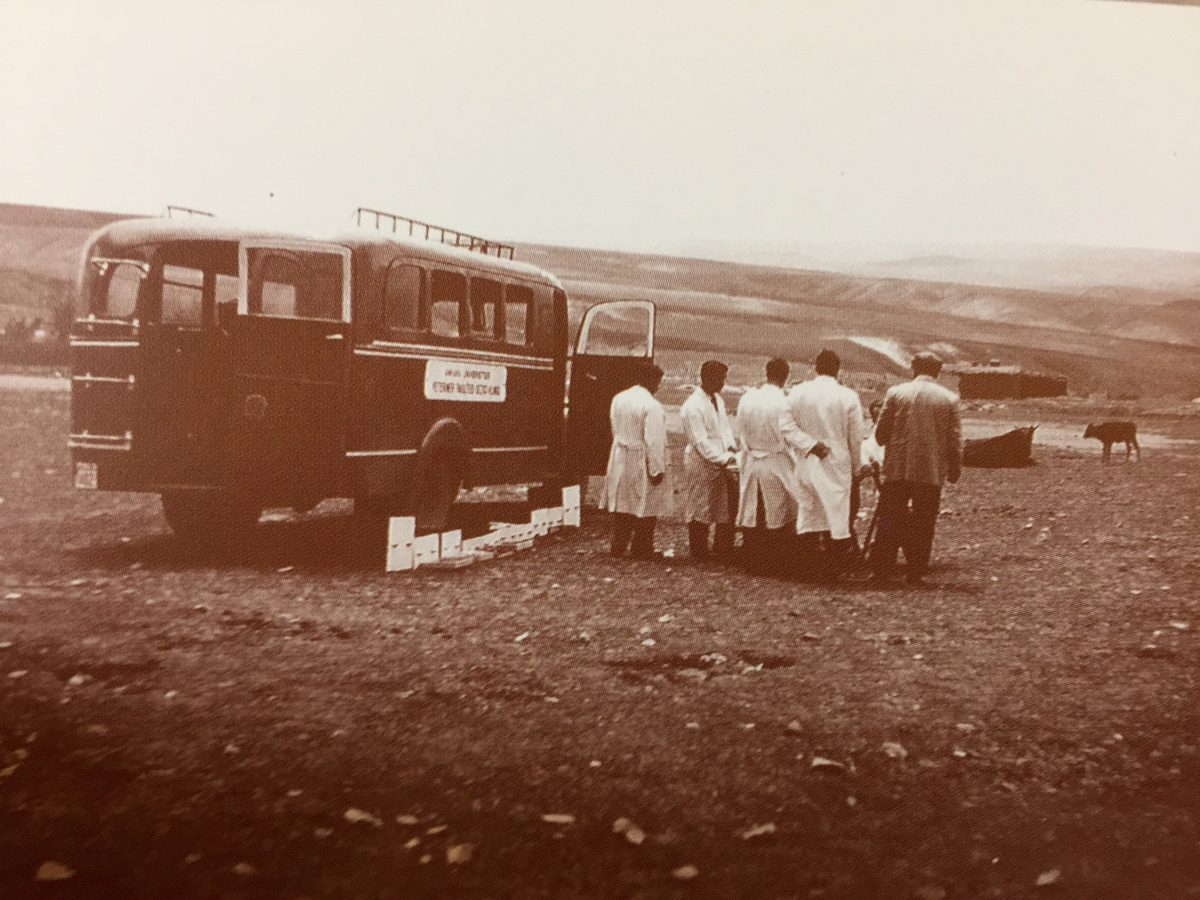 [Speaker Notes: Kurum, içinde tek tırnaklı-çiftlik hayvanların olduğu uygulama çiftliğine sahip olmalıveya anlaşmalı eşdeğer tesisler için gezici klinik hizmetlerine sahip olmalıdır; böyleceöğrenciler veteriner hekimliği ve sürü sağlığı yönetimini akademik denetim altındauygulayabilme imkânına sahip olabilmelidir]
Standart 4: Tesisler ve Ekipmanlar
Canlı hayvanların, kadavraların, hayvansal kökenli ve diğer öğretim materyallerinintaşınmasında; öğrencilerin ve personelin güvenliği ile bulaşıcı etkenlerin yayılmasınıönlemek için ulusal standartlardan yararlanılmalıdır.
biyogüvenlik/biyogüvenilirlik
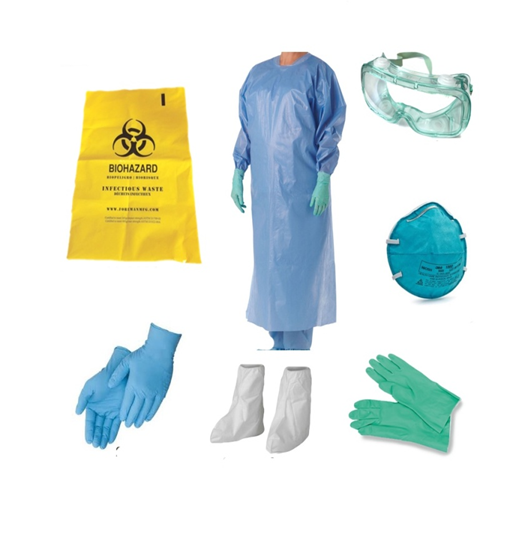 (Tarım ve Orman Bakanlığı 5996 ve 5199 sayılı yasalarla ilgili yönetmelikler)
Standart 4: Tesisler ve Ekipmanlar
Uygulama politikaları ve süreçler (biyogüvenlik, iyi laboratuar uygulamaları ve iyi klinik uygulamalar dahil) öğretilmeli ve öğrenciler, çalışanlar ve ziyaretçiler için yayınlanmalıdır.
Standart 4: Tesisler ve Ekipmanlar
Kurum, belirli bir komisyon yapısı ile biyogüvenlik ve biyogüvenilirliğin sağlanacağını açık bir şekilde taahhüt etmelidir.
Standart 4: Tesisler ve Ekipmanlar
Kurum hem öğrencilerden hem de hayvan sahiplerinden gelen geri bildirimlerin düzenli olarak izlenmesini de içeren klinik, laboratuvar ve çiftlik hizmetlerini izlemek ve muhafaza etmek için tanımlı bir kalite güvencesi sistemine sahip olmalıdır.
Standart 4: Tesisler ve Ekipmanlar
Kurumun kesintisiz ve sorunsuz bir uzaktan eğitim hizmeti sunacağı teknolojik altyapıyave bu altyapıyı oluşturan bileşenlere sahip olması gerekir.
[Speaker Notes: TVHEDS rubriği (her TVHEDS Standardı için Kurum Ziyaret Takımının kararınınözeti, yani (toplam ya da önemli) yeterli (Y), kısmi yeterli (kY) (İkincil Yetersizlik) ya dayetersiz (Yz) (Birincil Yetersizlik)]
Standart 5: Hayvan Kaynakları ve Hayvansal Kökenli Öğretim Materyali
Sağlıklı ve hastalıklı hayvanların, 
kadavraların ve hayvansal kökenli materyallerin 
sayısı ve çeşitliliği, 
Uygulamalı eğitim vermek için yeterli olmalı 
Kayıtlı öğrenci sayısına göre ayarlanmalıdır.
Kayıt
Kanıt
[Speaker Notes: Sağlıklı ve hastalıklı hayvanların, 
kadavraların ve hayvansal kökenli materyallerin 
sayısı ve çeşitliliği, 
Uygulamalı eğitim vermek için yeterli olmalı 
Kayıtlı öğrenci sayısına göre ayarlanmalıdır.Bu verilerin düzenli olarak kayıt altına alındığı ve herhangi bir eksiklik durumunda uygunsüreçlerin yerine getirildiğine dair kanıt sağlanmalıdır.]
Standart 5: Hayvan Kaynakları ve Hayvansal Kökenli Öğretim Materyali
Kurumda verilen eğitime ek olarak deneyim 
(2.-4. sömestrdeki saha eğitimleri gibi),doğrudan akademik denetim altında düzenlenmesi ve 
kurumda uygulananlarla 
                 aynı standartları taşıması koşuluyla, 
dış sahalarda uygulamalı eğitimi de içerebilir.
Standart 5: Hayvan Kaynakları ve Hayvansal Kökenli Öğretim Materyali
Yardımcı personelin 
(bakıcı, hemşire, laborant, teknik personel) 
       bilgi, beceri ve  yetkinliklerini 
                     geliştirmeye yönelik tanımlı süreçleri   bulunmalıdır.
[Speaker Notes: Yardımcı personelin (bakıcı, hemşire, laborant, teknik personel) bilgi, beceri veyetkinliklerini geliştirmeye yönelik tanımlı süreçleri bulunmalıdır. Bu personel,öğrencilerin fiziksel tanı ve tanı kararları dahil olmak üzere her koşulda hastalar üzerindeaktif olarak çalışması sağlanmalıdır.]
Standart 5: Hayvan Kaynakları ve Hayvansal Kökenli Öğretim Materyali
Tıbbi kayıtlar, kapsamlı olmalı ve kurumun öğretim, araştırma ve hizmet programlarınıetkin bir şekilde desteklemek ve geriye dönük etkin değerlendirmeler için sistemde(tercihen elektronik bir hasta kayıt sistemi) muhafaza edilmelidir.
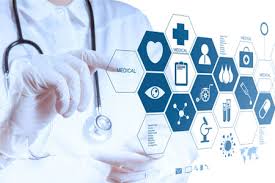 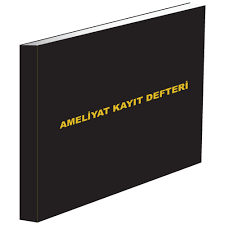 Standart 5: Hayvan Kaynakları ve Hayvansal Kökenli Öğretim Materyali
Kurum bölümlerdeki tüm uygulamaları sanal olarak kapsayacak 
       öğrencinin kullanımına açık 
                    eğitim materyallerine sahip olmalıdır.
[Speaker Notes: TVHEDS rubriği (her TVHEDS Standardı için Kurum Ziyaret Takımının kararınınözeti, yani (toplam ya da önemli) yeterli (Y), kısmi yeterli (kY) (İkincil Yetersizlik) ya dayetersiz (Yz) (Birincil Yetersizlik)]
Standart 6: Öğrenme Kaynakları
Yeterli
Erişebilir
Basılı
Elektronik ortamda
Bibliyografik arama
Veri tabanlarına erişim
Öğrenme kaynaklarına erişim
[Speaker Notes: En son teknolojiye sahip öğrenim kaynakları; veteriner hekimlik eğitimi, araştırma, servisve sürekli eğitimi desteklemek için yeterli ve erişilebilir olmalıdır. Basılı, elektronik ortamveya başka yollarla öğrenme kaynaklarına zamanında erişim öğrenciler ile personelin veuygun olduğunda paydaşların erişimine açık olmalıdır. Bibliyografik arama ve veritabanlarına ve öğrenme kaynaklarına erişim için en yeni teknoloji uygulamalar lisansöğrencilerine öğretilmelidir.]
Standart 6: Öğrenme Kaynakları
Uzaktan eğitimde 
dersler kapsamındaüretilen tüm materyal ve ürünler
çevrimiçi formda, dolayısıyla internet ortamında
dolaşım ve paylaşıma açık olmalı ve 
telif hakkı kurumda olan çevrimiçi depoları hakkında bilgi sunulabilmeli.
[Speaker Notes: Kurum uzaktan eğitimde gerek öğretim elemanı gerekse öğrenenlerin dersler kapsamındaürettiği tüm materyal ve ürünlerin çevrimiçi formda, dolayısıyla internet ortamındadolaşım ve paylaşıma açık olduğunu göz önünde bulundurarak, içerik üretim süreçlerindekullanılmak üzere telif hakkı kurumda olan çevrimiçi depoları hakkında bilgi sunmalıdır.]
Standart 6: Öğrenme Kaynakları
[Speaker Notes: Personel ve öğrenciler, internet üzerinde, nitelikli bir kütüphaneci tarafından yönetilen birakademik kütüphaneye, bir Bilgi Teknolojisi (BT) uzmanı tarafından yönetilen bir BTünitesine, bir e-öğrenim platformuna ve personelin gelişimi veya öğrenim materyallerininöğrenciler tarafından kullanabilmesi için gerekli insan kaynaklarına ve fiziksel kaynaklarakısıtlanmaksızın ulaşabilmelidir. İlgili elektronik bilgi, veritabanı ve diğer intranetkaynakları, hem kurumun çekirdek tesislerinde hem kablosuz bağlantı (Wi-Fi) üzerindenhem de Kurumun dışından barındırılan güvenli bir bağlantı aracılığıyla, örneğin; SanalÖzel Ağ (VPN) ile kolayca ulaşılabilir olmalıdır]
Standart 6: Öğrenme Kaynakları
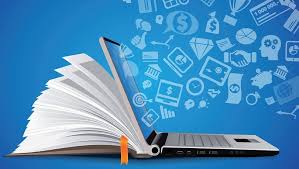 Öğrencilere sunulan hizmetlerde, erişim ve bağlantı sorunları
cihaz yetersizlikleri,
 internet altyapısı yetersizlikleri, 
zaman uyumsuzlukları vb
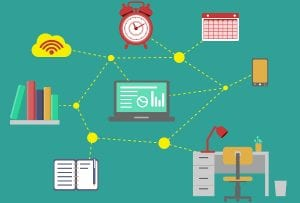 ders kayıtlarının sistemde sonradan yayınlanması, 
ödevleri gerçekleştirmek için farklıortam/yöntemler tanımlanması, 
ders seçiminde öğrencilere farklı zaman seçenekleri oluşturulması vb.
[Speaker Notes: Öğrencilere sunulan hizmetler, farklı biçimlerde yaşanacak erişim ve bağlantı sorunlarını(cihaz yetersizlikleri, internet altyapısı yetersizlikleri, zaman uyumsuzlukları vb.) bertarafetmeye dönük biçimde alternatifli (eş zamanlı derslere katılamayan öğrenciler için ders ayıtlarının sistemde sonradan yayınlanması, ödevleri gerçekleştirmek için farklıortam/yöntemler tanımlanması, ders seçiminde öğrencilere farklı zaman seçeneklerioluşturulması vb.) olarak geliştirilmelidir.]
Standart 6: Öğrenme Kaynakları
Kurum, öğrencilere bilimsel ve diğer ilgili literatürü, internet ve dahili çalışmakaynaklarını ve sürece ilişkin becerilerin geliştirilmesi için araç – gereç / donanım (ör.klinik beceri laboratuvarı, modeller) içeren öğrenme kaynaklarına engelsiz erişimsağlamalıdır.
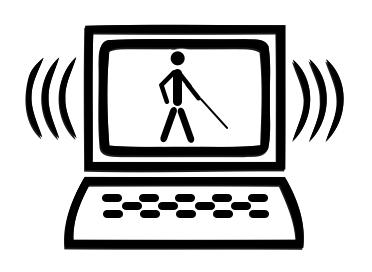 [Speaker Notes: Kurum, öğrencilere bilimsel ve diğer ilgili literatürü, internet ve dahili çalışmakaynaklarını ve sürece ilişkin becerilerin geliştirilmesi için araç – gereç / donanım (ör.klinik beceri laboratuvarı, modeller) içeren öğrenme kaynaklarına engelsiz erişimsağlamalıdır.]
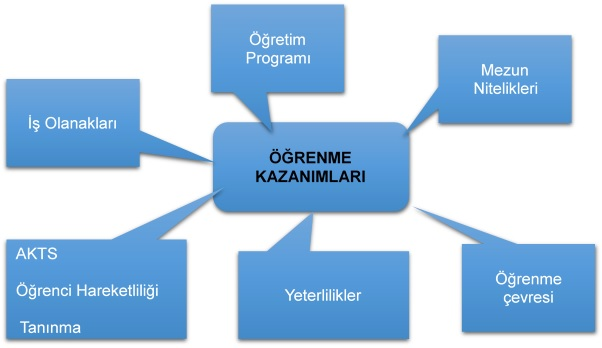 Kaynakların kullanımı, program içindeki pedagojik çevre ve öğrenmekazanımları ile uyumlu olmalı ve öğrenme kaynaklarındaki yeniliklerin öğretim değerinideğerlendirmek için sistemlere sahip olmalıdır.
[Speaker Notes: Bu kaynakların kullanımı, program içindeki pedagojik çevre ve öğrenmekazanımları ile uyumlu olmalı ve öğrenme kaynaklarındaki yeniliklerin öğretim değerinideğerlendirmek için sistemlere sahip olmalıdır.]
[Speaker Notes: TVHEDS rubriği (her TVHEDS Standardı için Kurum Ziyaret Takımının kararınınözeti, yani (toplam ya da önemli) yeterli (Y), kısmi yeterli (kY) (İkincil Yetersizlik) ya dayetersiz (Yz) (Birincil Yetersizlik)]
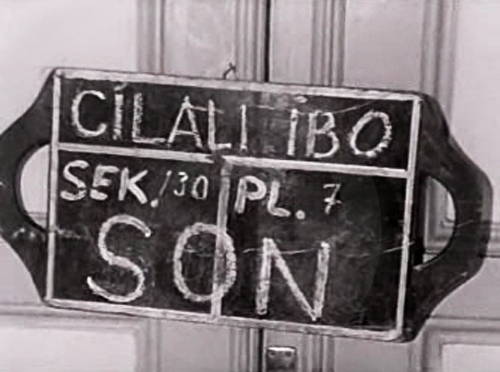 RUBLİKLER
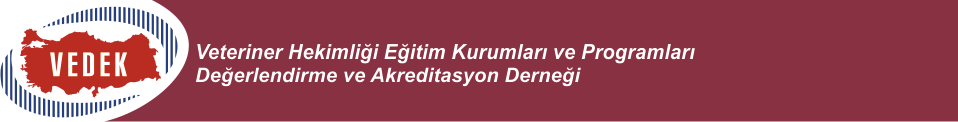 TEŞEKKÜR EDERİM…